Көз
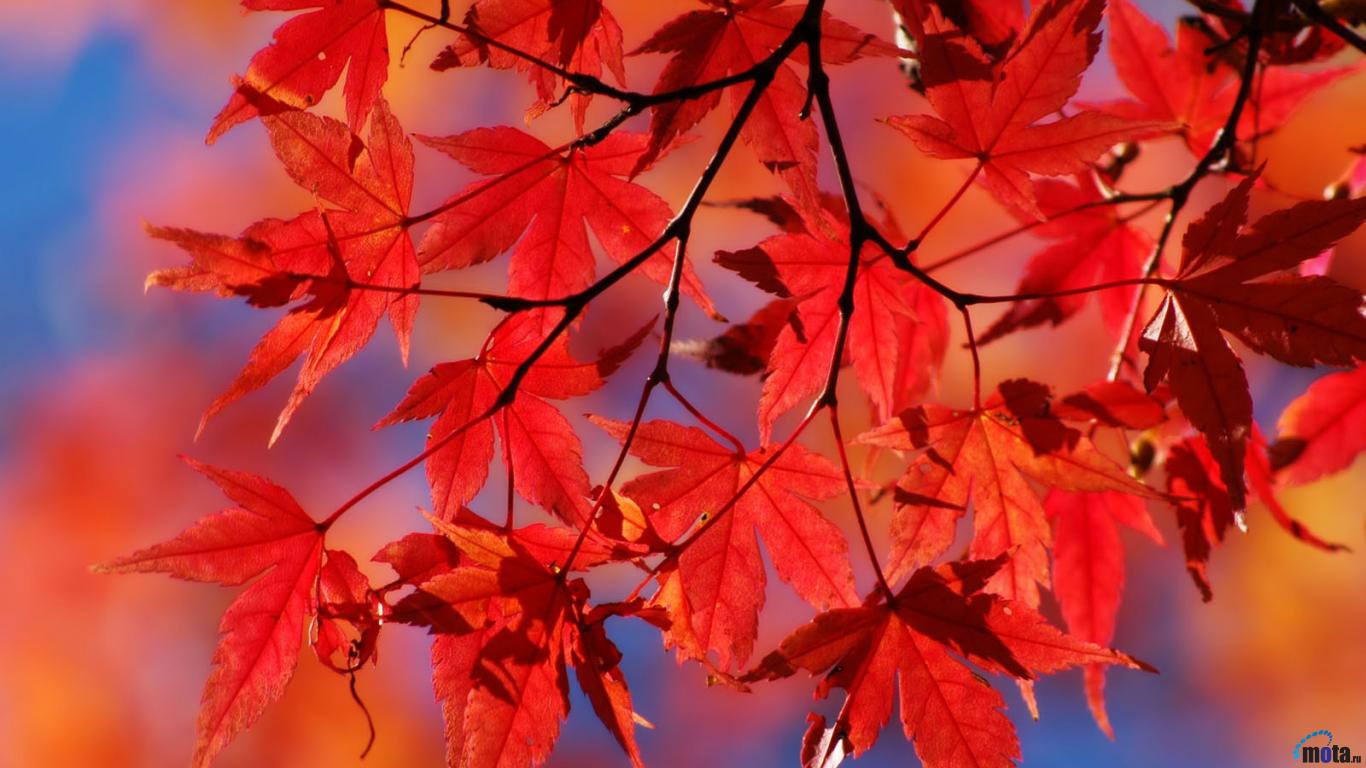 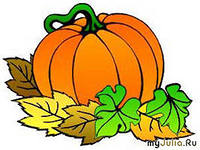 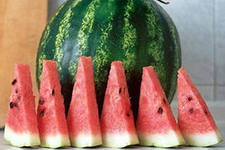 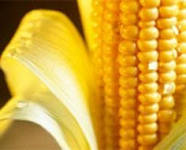 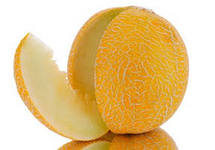 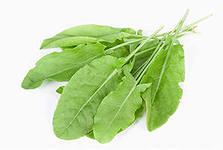